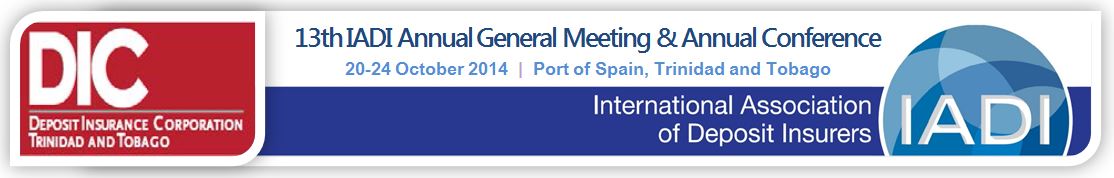 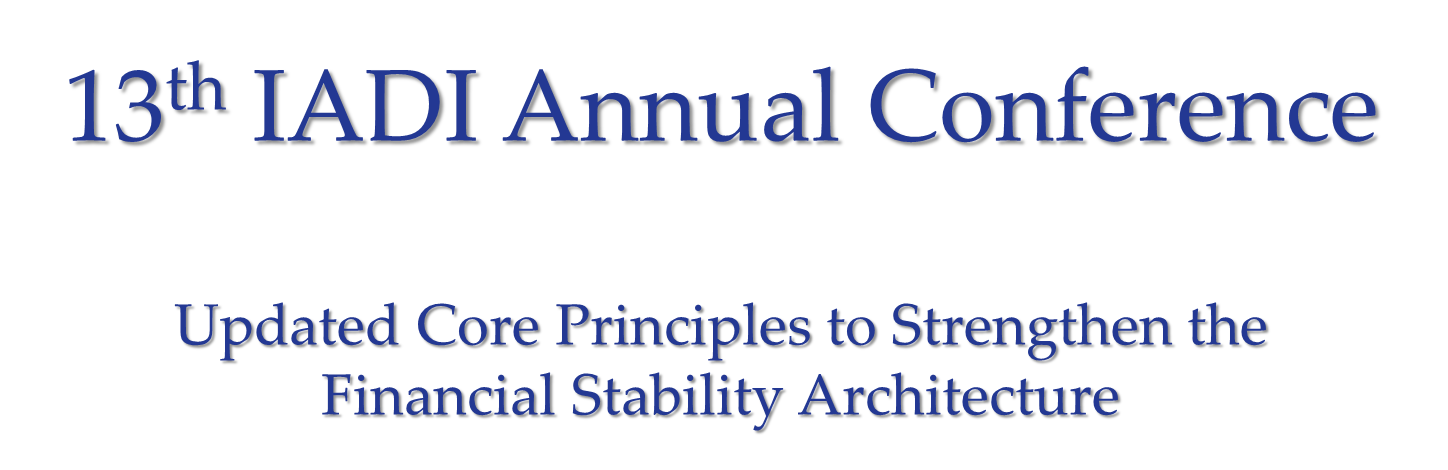 Figure1  Scale-Free Network
Node addition and preferential attachment
Hub
Node 
Link
Addition of　nodes and links
Figure 2  Systemic Crisis
Probability Distribution of Net Profit (Loss)
Loss
Profit
Unexpected Loss
Expected Loss
0
Tier Ⅱ
(Subordinated debt)
Tier Ⅰ 
(Capital)
General  creditor’s 
claim
Provision
Additional Economic Capital
Regulatory minimum capital
Buffer to avoid insolvency
General Account [Deposit Insurance Fund]
Crisis Management Account

(Grant, Capital Injection, etc.)